BANQUETS
Presented by
Urmi Das
Faculty
B.Voc (CTHM)
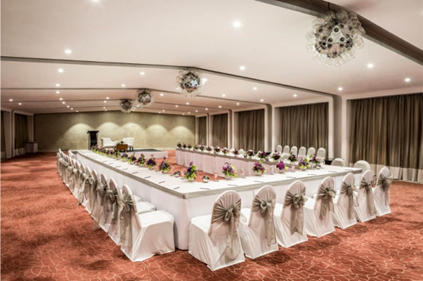 Types of banquet functions:
1.Statebanquets,formal functions/dinner
2.Reception
3.Buffets
4.Conference and convection
5.Theme banquets
Types of Banquets:
INFORMAL: Sitting ,Room. get together, festivals
FORMAL : Raising day Flag Day, National Day
SEMI-FORMAL: Institutional functions ,Annual Day functions
Banquet of staffing
Banquet manager
Assistant manager
Maitre D’Hote 
Waiter
Porters
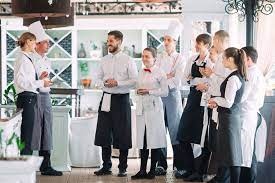 Sequence of service
Welcome drinks


Snacks &other appetizers


Soup service


Main course buffet/self service


Sweets /Desserts

Coffee/Tea
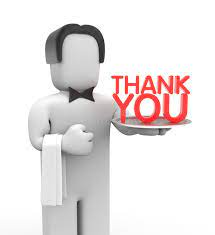